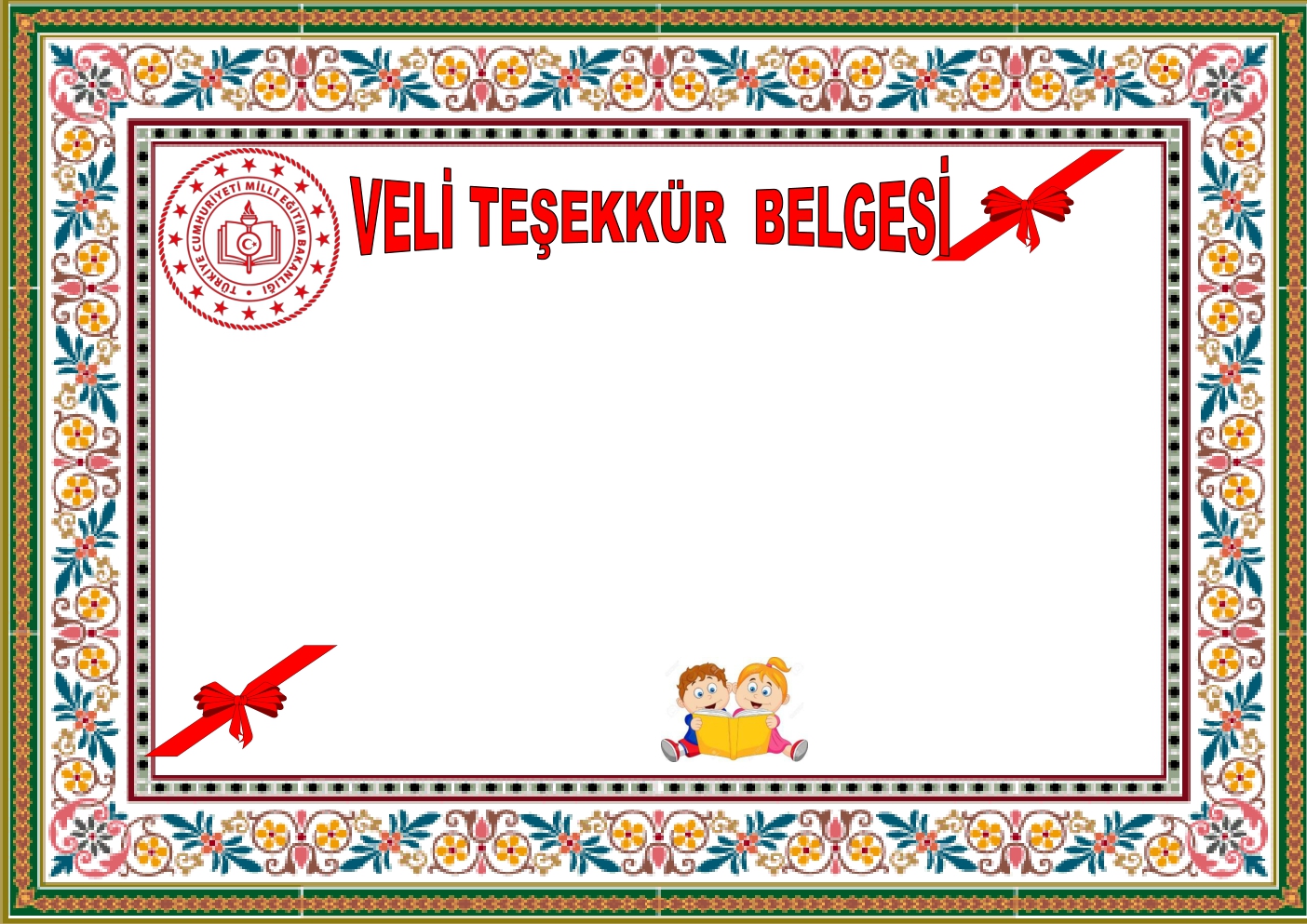 SAYIN VELİ;

İlk  günden  itibaren  çocuğunuza  ve  öğretmenine  karşı  gösterdiğiniz  ilgiyle,  okulla  ve  çocuğunuzun öğretmeniyle  yaptığınız  işbirliğiyle,  olaylara  karşı  sabırlı  ve  hoşgörülü  yaklaşımınızla  eğitime  çok  önemli değerler kattınız.

Siz,	eğitimin  sadece  evde  ya  da  sadece  okulda  yapılamayacağını,  bunun  karşılıklı  çalışma  ile
gerçekleşebileceğini, anne-babanın nasıl olması gerektiğini gösterdiniz. Yaklaşımınız pek çok veli için iyi bir model oldu.

Emin olunuz ki, desteğiniz olmasaydı istenilen birçok başarıyı gösteremezdik. Öğrencimin sizin gibi anne-babaya sahip oldukları için ne kadar şanslılarsa, ben de sizin gibi velilere sahip olduğum için bir o kadar şanslıyım. Öğrencim, okulum ve kendi adıma, bu yaklaşımınız için size çok teşekkür eder, saygılar sunarım.


08.06.2018

Hasan YOĞUN
4-B Sınıf Öğretmeni	Okul Müdürü